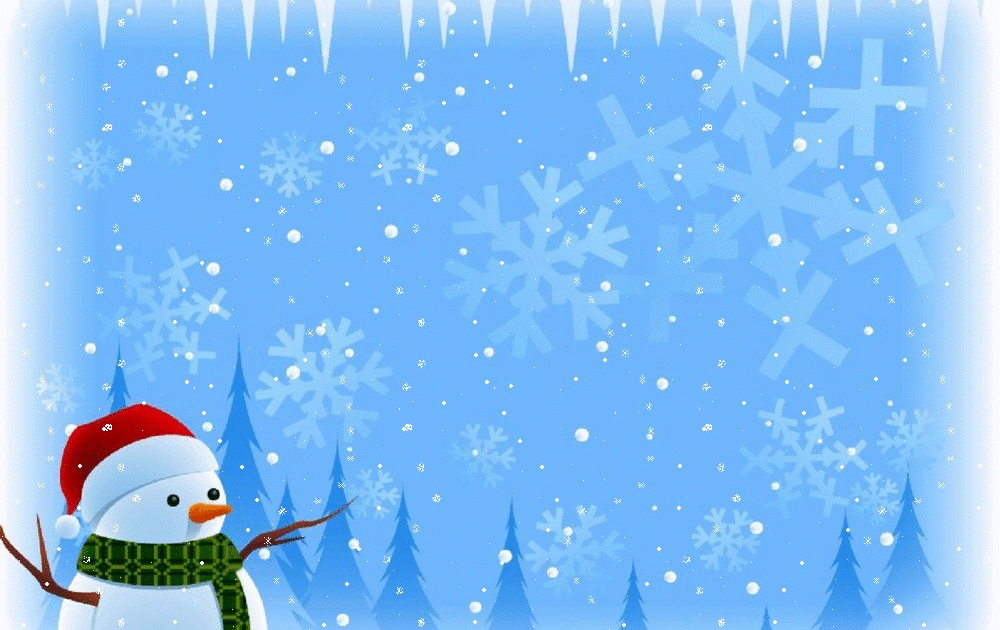 Escuela Normal de Educación Preescolar
Evidencia Unidad 3
Lorena Fernanda Olivo Maldonado
Música
5 semestre
Maestro: Jesús Armando Posada Hernández
Unidad de aprendizaje III. La expresión musical
Competencias:
Detecta los procesos de aprendizaje de sus alumnos para favorecer su desarrollo cognitivo y socioemocional
Aplica el plan y programas de estudio para alcanzar los propósitos educativos y contribuir al pleno desenvolvimiento de las capacidades de sus alumnos
Diseña planeaciones aplicando sus conocimientos curriculares, psicopedagógicos, disciplinares, didácticos y tecnológicos para propiciar espacios de aprendizaje incluyentes que respondan a las necesidades de todos los alumnos en el marco del plan y programas de estudio
Emplea la evaluación para intervenir en los diferentes ámbitos y momentos de la tarea educativa para mejorar los aprendizajes de sus alumnos
Integra recursos de la investigación educativa para enriquecer su práctica profesional, expresando su interés por el conocimiento, la ciencia y la mejora de la educación
Actúa de manera ética ante la diversidad de situaciones que se presentan en la práctica profesional
Enero 2022, Saltillo, Coahuila
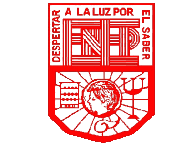 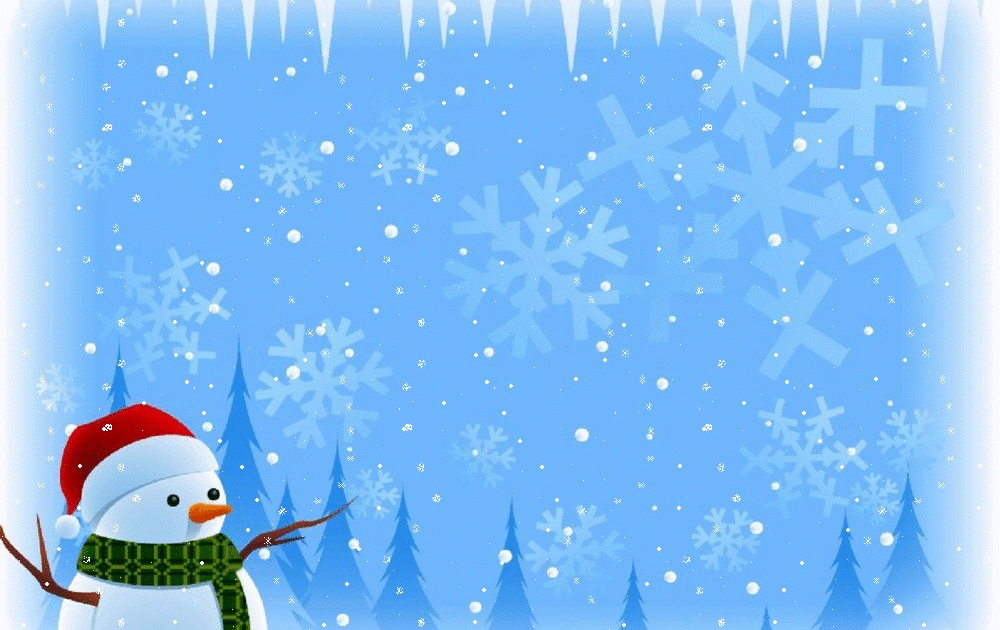 Villancico tradicional mexicano

Nombre: Rodolfo el reno
Link:
https://www.youtube.com/watch?v=76KKjNBnLdk
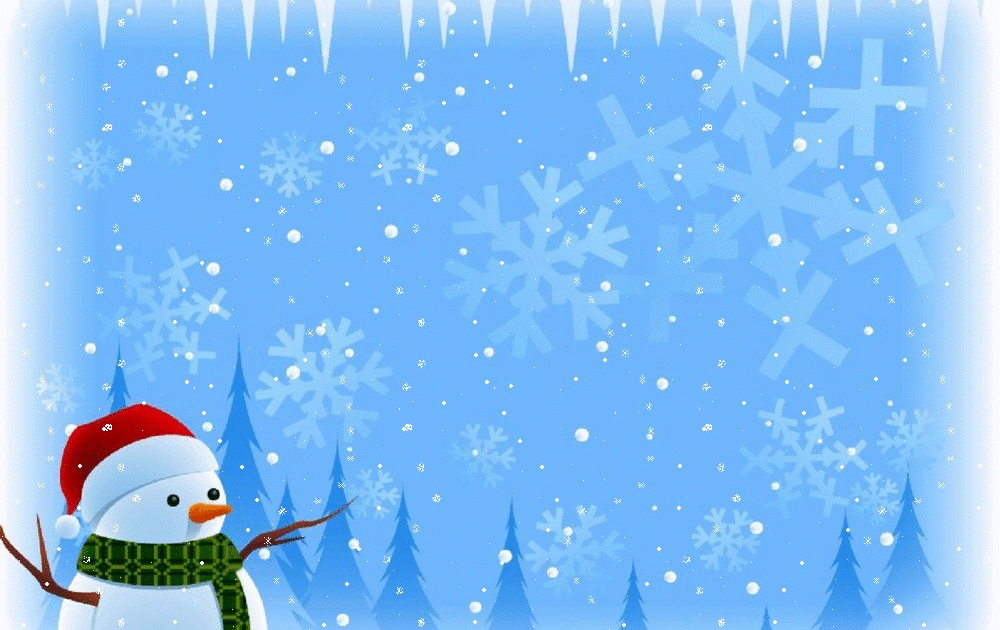 Villancico de otro país

Nombre: Cuento de navidad
Link:
https://www.youtube.com/watch?v=Smi6idQgoQA